About the program:Best of The Liver Meeting 2019 was created by the Scientific Program Committee for the benefit of AASLD members, attendees of the annual conference, and other clinicians involved in the treatment of liver diseases. The program is intended to highlight some of the key oral and poster presentations from the meeting and to provide insights from the authors themselves regarding implications for patient care and ongoing research.Use of these slides:All content contained in this slide deck is the property of the American Association for the Study of Liver Diseases (AASLD), its content suppliers or its licensors as the case may be, and is protected by U.S. and international copyright, trademark, and other applicable laws. AASLD grants personal, limited, revocable, non-transferable and non-exclusive license to access and read content in this slide deck for personal, non-commercial and not-for-profit use only. The slide deck is made available for lawful, personal use only and not for commercial use. The unauthorized reproduction and/or distribution of this copyrighted work is not permitted.
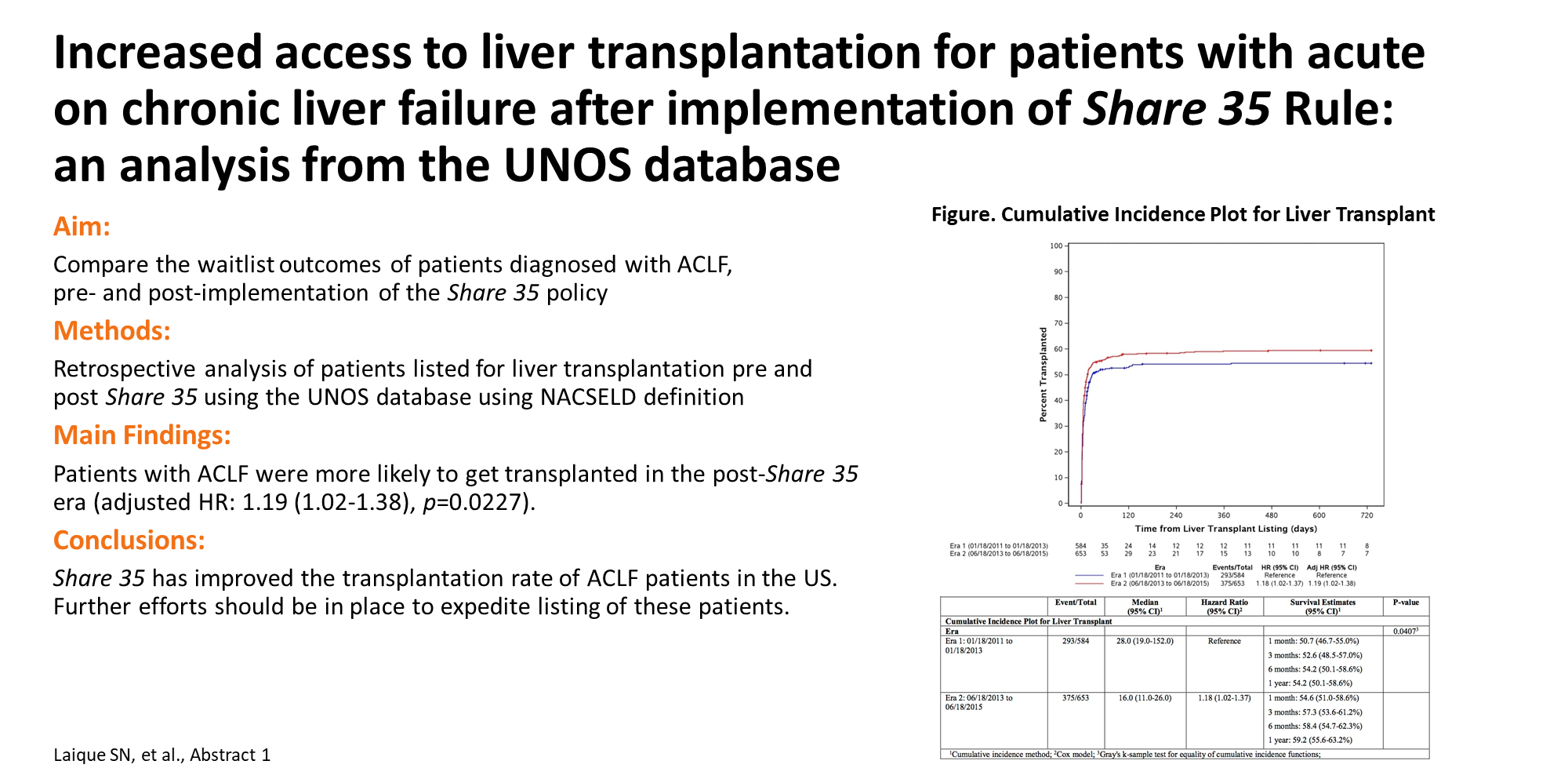 [Speaker Notes: 1 
INCREASED ACCESS TO LIVER TRANSPLANTATION FOR PATIENTS WITH ACUTE ON CHRONIC LIVER FAILURE AFTER IMPLEMENTATION OF SHARE 35 RULE: AN ANALYSIS FROM THE UNOS DATABASE

Dr. Sobia Laique1, Nan Zhang2, Dr. Winston R. Hewitt3, Dr. Jasmohan S. Bajaj4 and Dr. Hugo E. Vargas1, (1)Division of Gastroenterology and Hepatology, Mayo Clinic Arizona, (2)Division of Health Sciences Research, Mayo Clinic Arizona, (3)Division of Transplant Surgery, Mayo Clinic Arizona, (4)Division of Gastroenterology and Hepatology, Virginia Commonwealth University and Mcguire VAMC

Background: 
Acute on chronic liver failure (ACLF) occurs in nearly 30% of hospitalized cirrhotic patients. Since liver transplantation (LT) is only available to <10% of candidates each year, ACLF patients are often delisted, and morbidity and mortality rates remain high. Emerging data has shown 1-year post-transplant survival rates of 80- 92% compared to 1-year waitlist survival without LT of 23.5%, supporting LT as a viable therapeutic option. 
The Share 35 policy was implemented to achieve broader sharing of livers whereby the sickest waitlist candidates (MELD score = 35) are prioritized in a tiered manner regionally before local candidates with MELD scores < 35 are offered the livers. Our study aimed to compare the waitlist outcomes of patients diagnosed with ACLF, pre, and post-implementation of Share 35. 

Methods: 
Data were obtained and extracted from the United Network for Organ Sharing (UNOS) standard analysis and research file. ACLF was diagnosed using the NACSELD criteria. For the analyses, data were provided for 2 eras; 2 years pre-implementation of Share 35 (Era 1, 01/18/2011 to 01/18/2013) and 2 years post-implementation (Era 2, 6/18/2013 to 6/18/2015). For the waitlist analysis, a wash-out period of 6 months was used. Patients’ waitlist status was classified into 3 categories: 1. transplanted, 2. death or too sick to transplant, 3. still waiting/other. LT cumulative incidence (CI) was estimated using the cumulative method by Fine and Gray. Gray’s k-sample test was used to test for equality of CI function between pre-share era and post-share era population. A proportional hazards model for the sub-distribution of LT was used to estimate the hazard ratio in univariate and multivariate model after adjusting for age, gender and MELD score at listing. 

Results: 
A total of 46861 records were reviewed, of which 1237 had ACLF. 584 patients with a mean MELD of 36.8 at listing were identified in Era 1 and 653 patients with a mean MELD of 37.2 in Era 2. There was a significant difference in the liver transplant CI between the two eras. At 1 month the CI for LT was 50.7 in Era 1 compared to 54.6 in Era 2. Similarly, at 3 months, the CI for LT was 52.6 in Era 1 compared to 57.3 in Era 2 (Gray’s k-sample test p=0.0407). Both univariate and multivariate model showed that patients were more likely to be transplanted in Era 2. (adjusted HR: 1.19 (1.02-1.38), p=0.0227) (Figure 1). 

Conclusion: 
Our study shows that implementation of Share 35 has allowed listed patients with ACLF to get transplanted at a higher rate even after adjusting for MELD. Since Share 35 has improved the LT rate of ACLF patients in the US, there should be broader recognition of ACLF (using a simple definition such as that of NACSELD) and the impact of transplantation in that clinical scenario to allow maximal access to LT without deconstructing the current allocation system.

Disclosures:
Jasmohan S. Bajaj – Grifols: Grant/Research Support; Norginie: Consulting; Synlogic: Grant/Research Support; Kaleido: Grant/Research Support; Valeant: Grant/Research Support 
Hugo E. Vargas – Transmedics: Advisory Committee or Review Panel; Conatus: Grant/Research Support; Grifols: Grant/Research Support; Malinkrodt: Grant/Research Support; ABIM: Advisory Committee or Review Panel 
The following people have nothing to disclose: Sobia Laique, Winston R. Hewitt
Disclosure information not available at the time of publication: Nan Zhang]
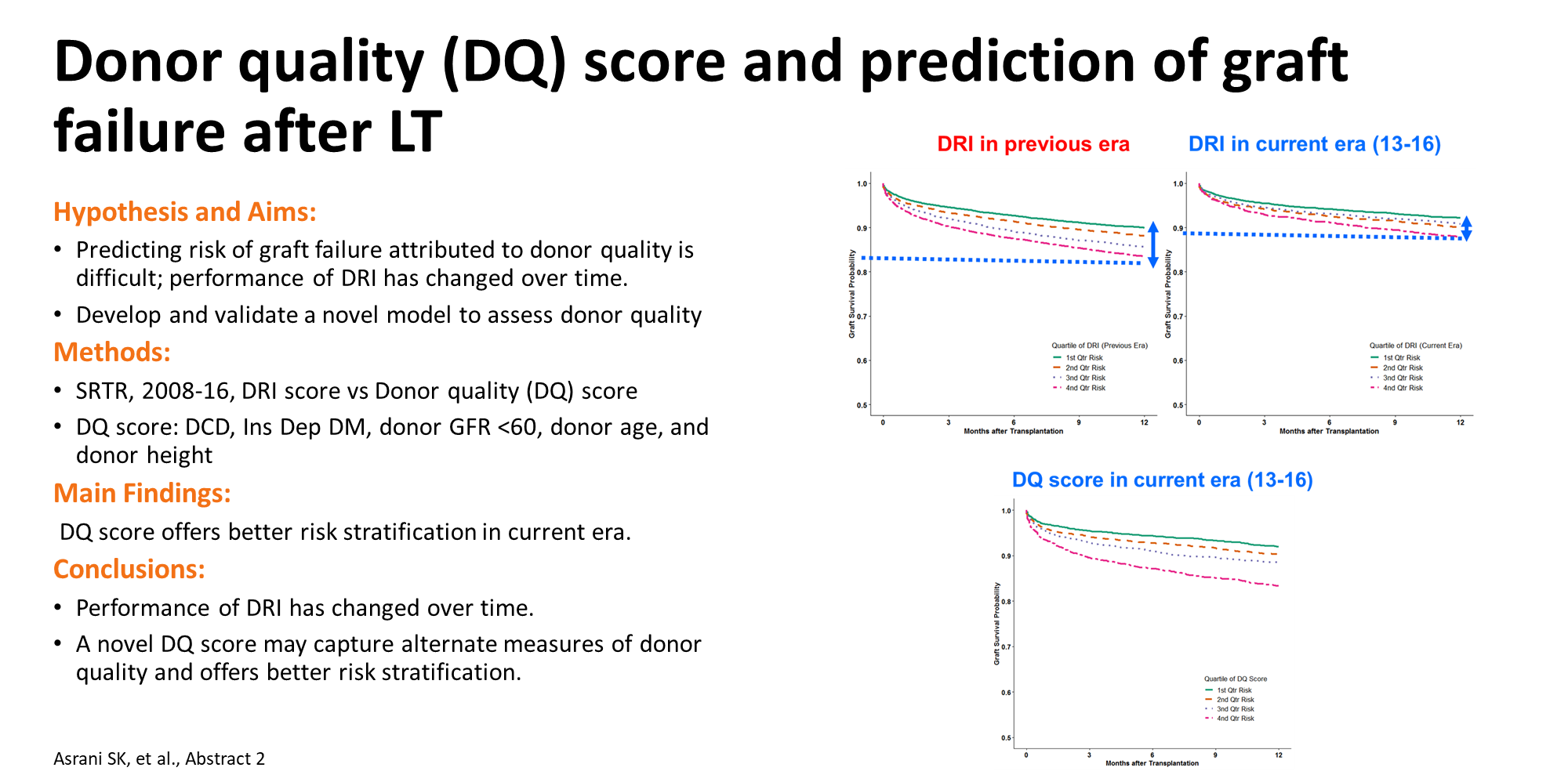 [Speaker Notes: 2 
DONOR QUALITY (DQ) SCORE AND PREDICTION OF GRAFT FAILURE AFTER LT

Dr. Sumeet K Asrani, MD, MSc, Dr. Giovanna Saracino, Dr. Gregory McKenna, Dr. Giuliano Testa, Dr. Goran Klintmalm and Dr. James F. Trotter, Baylor University Medical Center

Background: 
Predicting risk of graft failure attributed to donor quality is difficult. The Donor Risk index (Feng AJT 2006) was a seminal study that captured donor risk. However, since its development, recipient characteristics have changed (older, sicker, more comorbidities, HCV treated). There has also been a change in donor acceptance patterns (increase in DCD, older donors). We hypothesized that the performance of DRI has changed over time and aimed to develop and validate a novel model to assess donor quality. 

Methods: 
We examined the performance of DRI across separate eras (2008-13, 13-16). We then developed and validated a novel Donor Quality (DQ) score using all adult recipients (2013-2016) and excluded patients with HCV. Primary outcome was 1-year graft failure and primary variables of interest were donor characteristics. Bootstrapping was utilized, association between relevant donor variables and outcomes was assessed by restricted cubic splines and cox proportional hazard analysis was performed. 

Results: 
There were 13,699 recipients (med age 58, 34% women, MELD 20) with donor characteristics (med age 44, BMI 27, 6% Ins dep DM, 57% with GFR<60, ht 173cm). Donor cause of death was not significant. Donor age was no longer significant except for age >65 yrs. Cold ischemia time (CIT) was primarily impactful in DCD as compared to DBD. Performance of DRI worsened over time with less stratification in current era (Figure 1a and b). The DQ score (DCD HR 1.8, donor Ins Dep DM HR 1.5, donor GFR<60 HR 1.1, donor age and donor height HR 1.7) offered better risk stratification. (Figure 1c) As an example for MELD 25-34, adjusted relative hazard of graft failure for a CIT of 5 hours for a high eGFR, young donor, no Ins dep DM was 1 (DBD) vs 1.5 (DCD). For a low eGFR, medium donor age with Ins dep DM adjusted relative hazard was 1.5 (DBD) vs 2.8 (DCD). For a low eGFR, older donor with ins dep DM, adjusted relative hazard was 2 (DBD) and 3.5 (DCD). Predicted graft survival at 1 year was >90% (DQ score<1), 84-90% (DQ score 1-1.5) and <84% (DQ score>1.5). 

Conclusion: 
The performance of DRI has worsened over time, likely related to changes in donor and recipient characteristics and center ability to handle “sicker organs.” A novel DQ score is parsimonious, may capture alternate measures of donor quality (eg, diabetic, lower GFR suggesting issues with perfusion) and offers better risk stratification. DQ score may help to identify the maximum tolerated CIT for a given organ at the time of offer to achieve excellent outcomes and allow for granular discussion with patients about predicted risk of graft failure.

Disclosures:
Goran Klintmalm – Veloxis: Advisory Committee or Review Panel 
James F. Trotter – Organox: Consulting 
The following people have nothing to disclose: Sumeet K Asrani, Giovanna Saracino, Gregory McKenna
Disclosure information not available at the time of publication: Giuliano Testa]
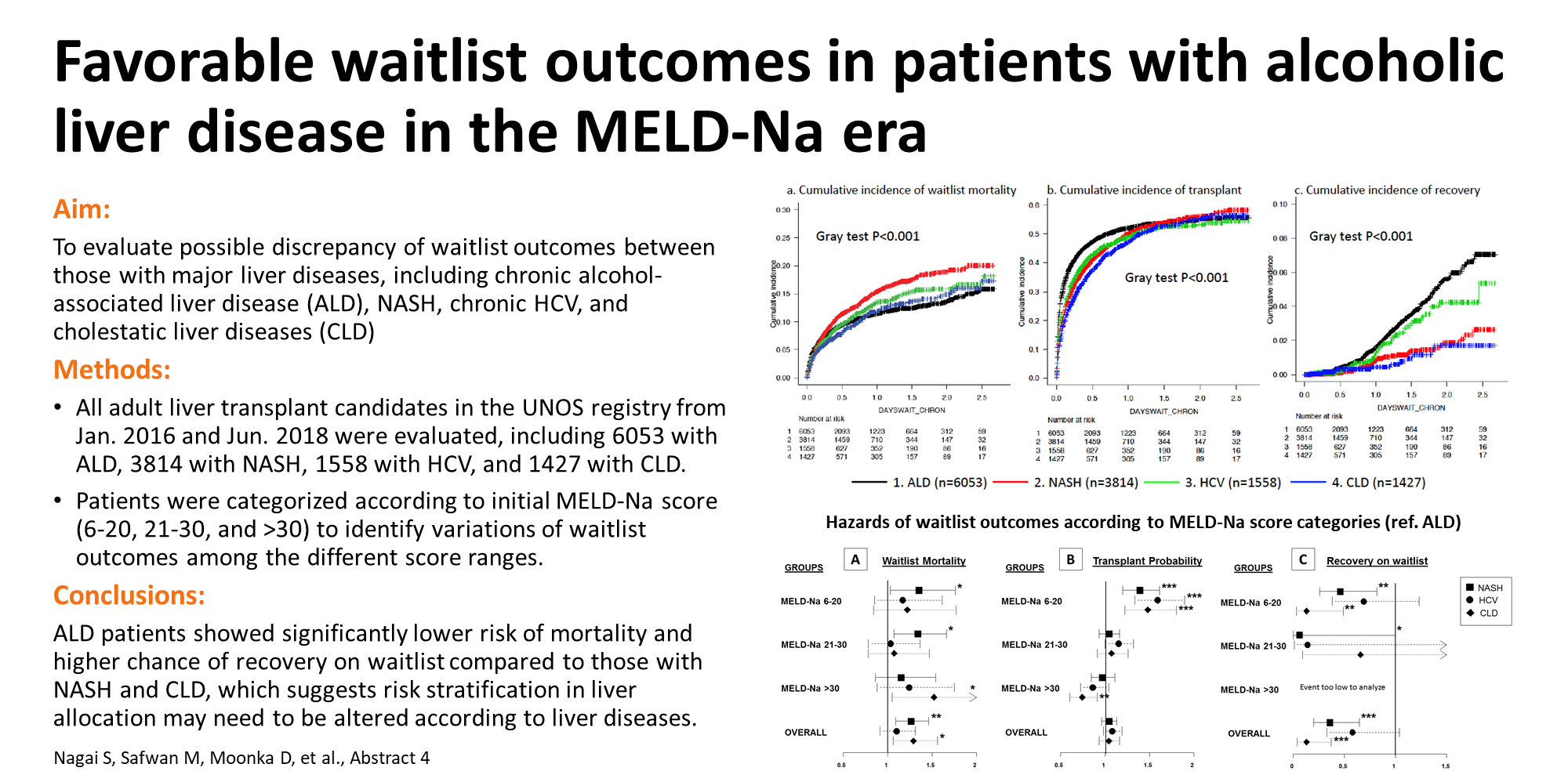 [Speaker Notes: 4 
FAVORABLE WAITLIST OUTCOMES IN PATIENTS WITH ALCOHOLIC LIVER DISEASE IN THE MELD-NA ERA: SHOULD PRIORITIZATION OF ORGAN ALLOCATION BE ACCORDING TO LIVER DISEASE ETIOLOGY?

Dr. Shunji Nagai1, Dr. Mohamed Safwan2, Kelly Collins2, Dr. Dilip Moonka3, Syed-Mohammed Jafri4, Dr. Michael Rizzari2, Dr. Atsushi Yoshida1 and Dr. Marwan S. Abouljoud2, (1)Henry Ford Hospital Transplant Institute, (2)Transplant and Hepatobiliary Surgery, Henry Ford Health System, (3)Henry Ford Health System, (4)Gastroenterology, Henry Ford Hospital

Background: 
Alcoholic liver disease (ALD) is a common indication for liver transplantation. Patients with ALD are often required to be abstinent for a period of time prior to being listed. This may reduce disease progression while on the waitlist and therefore alter their waitlist outcomes compared to those with other disease etiologies. This study aimed to evaluate discrepancy of waitlist outcomes between those with ALD and non-alcoholic liver diseases (NALD). 

Methods: 
Data for adult patients listed for liver transplantation after the introduction of MELD-Na score based liver allocation (Jan 2016-June 2018) were obtained from the OPTN/UNOS. The following were selected as major liver disease etiologies: ALD, hepatitis C, non-alcoholic steatohepatitis (NASH), primary biliary cholangitis, and primary sclerosing cholangitis. Patients with overlapping diseases and those with an exception score were excluded. Patients were categorized into different listing MELD-Na score groups (6-20, 21-30, and >30) to identify variations of outcomes among the different score ranges within each etiology. Waitlist outcomes were studied by adjusting risk for recipient characteristics including age, gender, race, BMI, region, functional status, presence of diabetes, encephalopathy, life support use and MELD-Na components. 

Results: 
Total of 6220 ALD, 3815 NASH, 1613 hepatitis C and 1427 cholestatic disease patients were studied. Overall, NASH had the highest mortality whereas, ALD had the highest transplant probability and recovery on waitlist compared to other etiologies (Fig 1A). On adjusting for risk factors, NASH (HR 1.16, 95% CI 1.01-1.34, p=0.04) and cholestatic diseases (HR 1.20, 95% CI 1.00-1.44, p=0.04) had higher waitlist mortality compared to ALD (Fig 1B). Recovery on waitlist was significantly higher in ALD compared to other diseases. On examining MELD-Na groups, NASH had higher mortality (HR 1.35, 95% CI 1.09-1.67, p=0.005) in the MELD 20-30 group whereas cholestatic diseases had higher mortality (HR 1.45, 95% CI 1.01-2.09, p=0.04) in the MELD >30 group. In terms of transplant probability, all NALD groups had higher probability in the MELD 6-20 group whereas cholestatic diseases had lower probability (HR 0.77, 95% CI 0.63-0.95, p=0.01) in the MELD >30 group. Recovery was significantly lower in all NALD groups in the MELD 6-20 group whereas NASH was the only condition with lower recovery (HR 0.16, 95% CI 0.04-0.66, p=0.01) in the MELD 20-30 group. 

Conclusion: ALD patients have lower mortality and better recovery on waitlist compared to other etiologies, especially in patients with MELD score <30. NASH patients with MELD 20-30 score and cholestatic disease patients with MELD >30 score have higher mortality compared to ALD patients. These results suggest that risk stratification and prioritization of liver allocation may need to be altered according to liver disease etiology.

Disclosures:
The following people have nothing to disclose: Shunji Nagai, Shunji Nagai, Mohamed Safwan, Kelly Collins, Dilip Moonka, Syed-Mohammed Jafri, Michael Rizzari, Atsushi Yoshida, Marwan S. Abouljoud]
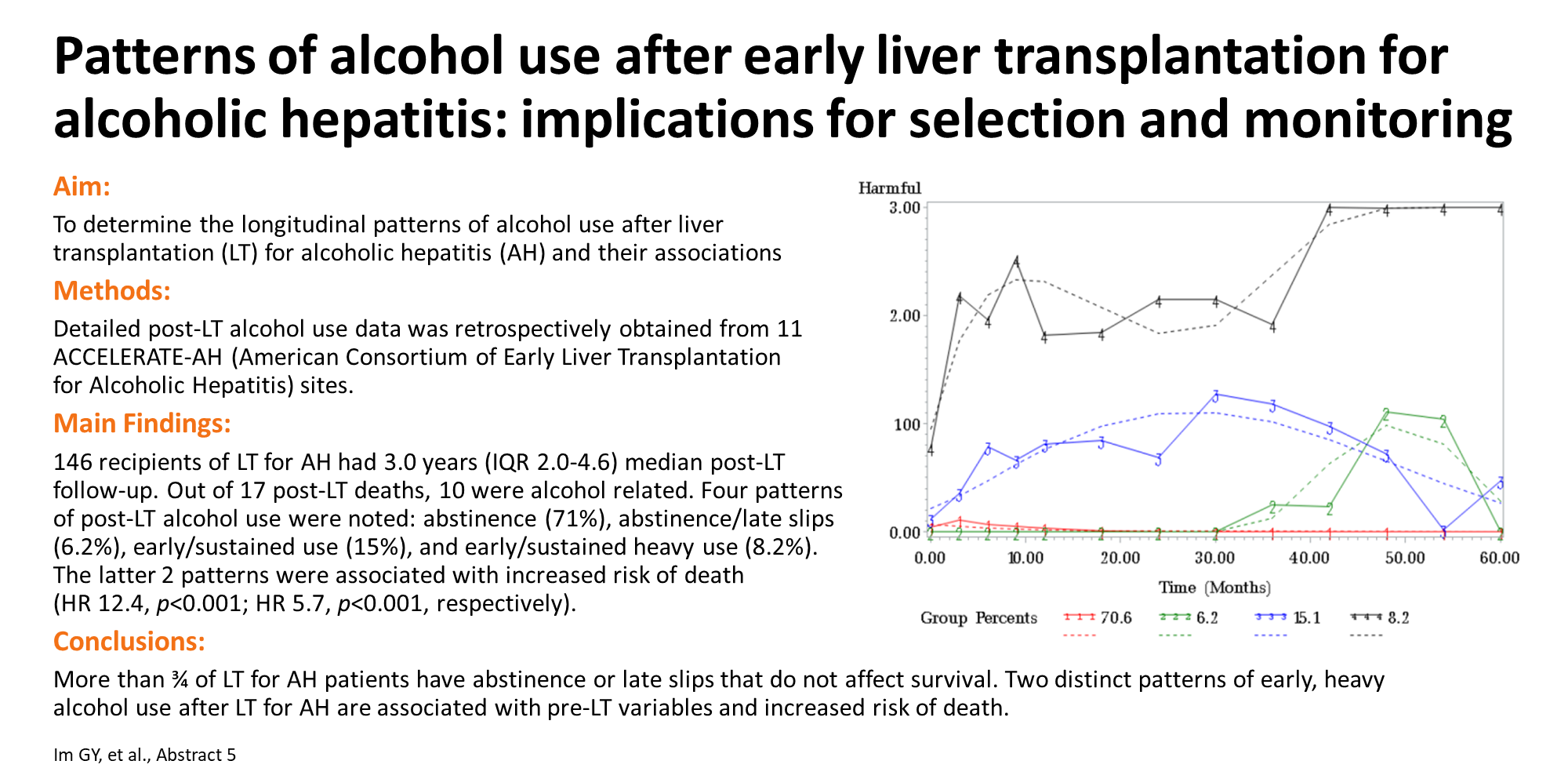 [Speaker Notes: 5 
PATTERNS OF ALCOHOL USE AFTER EARLY LIVER TRANSPLANTATION (LT) FOR ALCOHOLIC HEPATITIS (AH): IMPLICATIONS FOR SELECTION AND MONITORING

Dr. Gene Y. Im1, Dr. Brian Lee2, Dr. Ann Lazar2, Dr. Michael R. Lucey, MD, FAASLD3, Dr. Ethan M. Weinberg4, Dr. Hyosun Helen Han5, Dr. Haripriya Maddur6, Dr. R M Ghobrial7, Dr. George Therapondos8, Dr. Christine Hsu9, Dr. Oren K. Fix, MD, MSc, FAASLD10, Dr. Sheila L. Eswaran11, Dr. Kirti Shetty12, Dr. Neha R Jakhete12, Dr. David W. Victor III13, Dr. David P. Foley14, Dr. Neil Mehta15, Ms. Lisanne Dinges16, Dr. Mary E Rinella, MD, FAASLD17, Prof. Thomas D Schiano1, Dr. Sander S Florman18, Constance Mobley19, Dr. Norah Terrault, MD, MPH, FAASLD20 and Dr. John P. Rice21, (1)Division of Liver Diseases, Icahn School of Medicine at Mount Sinai, (2)University of California, San Francisco, (3)Medicine, University of Wisconsin School of Medicine and Public Health, (4)Gastroenterology and Hepatology, University of Pennsylvania, (5)University of Southern California, (6)Northwestern University Health System, (7)Sherrie and Alan Conover Center for Liver Disease and Transplantation; JC Walter Jr Transplant Center; Weill Cornell Medical College; Houston Methodist Hospital; Houston, TX, (8)Hepatology, Ochsner Clinic Foundation, (9)Gastroenterology, Medstar Georgetown University Hospital, (10)Hepatology, Swedish Medical Center, (11)Department of Hepatology, Rush University Medical Center, (12)Division of Gastroenterology & Hepatology, University of Maryland School of Medicine, (13)Houston Methodist Hospital, (14)Surgery, University of Wisconsin School of Medicine and Public Health and Wm. S. Middleton VAMC, (15)Department of Medicine, Division of Gastroenterology/Hepatology, University of California, San Francisco, (16)Swedish Medical Center, (17)Feinberg School of Medicine, (18)Transplant, Icahn School of Medicine at Mount Sinai, (19)Houston Methodist Hospital; Houston, TX, (20)GI and Liver Diseases, University of Southern California, (21)University of Wisconsin

Background: 
While early LT for AH achieves acceptable survival, concerns regarding return to harmful alcohol use remain. Using the multicenter ACCELERATE-AH (American Consortium of Early Liver Transplantation for Alcoholic Hepatitis) longitudinal patterns of alcohol use were determined and pre-LT factors associated with harmful patterns examined. 

Methods: 
Detailed post-LT alcohol use data was retrospectively obtained from 11 ACCELERATE-AH sites. Consecutive patients with clinically-diagnosed severe AH, no prior diagnosis of liver disease or episodes of AH, who underwent LT from 2006-2018 and survived the initial LT admission were included. Alcohol use was evaluated in 3-month intervals post-LT based on NIAAA definitions and categorized into 4 levels of alcohol use: none (0), slips (1), binge or frequent (2), binge+frequent (3) (early onset of alcohol use within 1-year post-LT; late onset of alcohol use ≥1 year post-LT). None and slips were considered non-harmful, and binge and/or frequent patterns were harmful. Latent class analysis and joint-modeling to account for death and non-adherence were used to classify longitudinal patterns of alcohol use post-LT. Logistic and Cox regression, and multiple imputation methods examined associations of distinct patterns of alcohol use post-LT with pre-LT variables and post-LT survival. 

Results: 
A total of 146 AH patients underwent LT [67% male, median pre-LT abstinence 59 days, 46% overt hepatic encephalopathy (HE)] with a median of 3.0 years (IQR 2.0-4.6) post-LT follow-up: 18% for ≥5 years. There were 17 post-LT deaths, of which 10 were alcohol-related. Only 5% of the 3-month intervals were missing alcohol use data. We identified four distinct longitudinal patterns of post-LT alcohol use (Figure): abstinence/late slip (n=101; 69%), abstinence/early slip (n=16; 11%), early sustained harmful use (n=15; 10%), and early fluctuating harmful use (n=14; 10%). In multivariable analysis, compared to abstinence/late slip, early sustained harmful use (HR 12.4, p<0.001) and early fluctuating harmful use (HR 5.7, p<0.001) were associated with increased risk of death, whereas abstinence/early slip was associated with similar risk of death (HR 3.1, p=0.33). In multivariable analysis, overt HE(OR 5.0, p<0.001), and history of alcohol-related legal issues (OR 4.7, p=0.03) were associated with early sustained harmful use, whereas only history of multiple rehabilitation attempts (OR 5.4, p<0.001) was associated with early fluctuating harmful use. 

Conclusion: 
Among carefully selected LT for AH patients, 80% have abstinence or rare slips that do not affect survival. There are two distinct patterns of early, harmful alcohol use after LT for AH that are associated with pre-LT variables and higher risk of death. If confirmed in prospective studies, these results can help refine selection criteria and identify groups that need intensive early interventions for alcohol use disorder post-LT.

Disclosures:
Michael R. Lucey – Abbvie: Grant/Research Support; NIAAA: Grant/Research Support; Gilead: Grant/Research Support; Pharma-solutions: Grant/Research Support 
George Therapondos – Intercept: Advisory Committee or Review Panel; Boston Scientific: Speaking and Teaching; Eisai: Speaking and Teaching; The Kinetix group: Advisory Committee or Review Panel 
Oren K. Fix – US Department of Justice: Consulting 
Kirti Shetty – Genfit Pharmaceuticals: Grant/Research Support; Conatus Pharmaceuticals: Grant/Research Support 
David W. Victor – Intercept: Advisory Committee or Review Panel; Intecept: Speaking and Teaching; Gilead: Speaking and Teaching; Gilead: Advisory Committee or Review Panel 
Mary E Rinella – Fractyl: Consulting; Echosens: Consulting; Enanta: Consulting; Pfizer: Consulting; Madrigal: Consulting; Novartis: Consulting; Gilead: Grant/Research Support; Viking: Consulting; Novartis: Grant/Research Support; Metacrine: Consulting; Genfit: Consulting; Intercept: Consulting; Gilead: Consulting; NGM Biopharmaceuticals: Consulting; Merck: 
Norah Terrault – Gilead Sciences: Grant/Research Support 
The following people have nothing to disclose: Gene Y. Im, Brian Lee, Ann Lazar, Ethan M. Weinberg, Hyosun Helen Han, Haripriya Maddur, Christine Hsu, Neha R Jakhete, David P. Foley, Neil Mehta, Thomas D Schiano, Sander S Florman, John P. Rice
Disclosure information not available at the time of publication: R M Ghobrial, Sheila L. Eswaran, Lisanne Dinges, Constance Mobley]
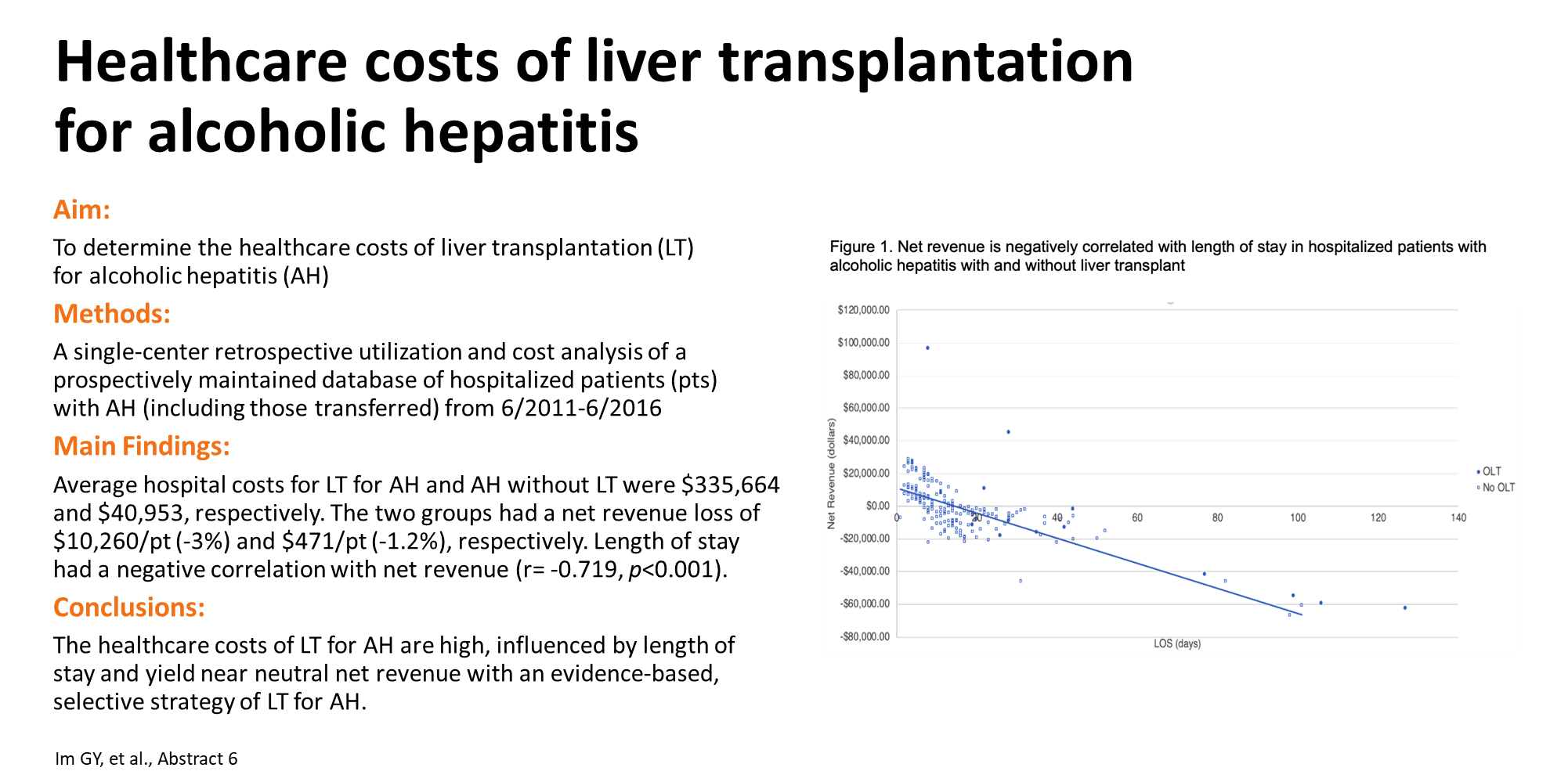 [Speaker Notes: 6 
HEALTHCARE COSTS OF LIVER TRANSPLANTATION FOR ALCOHOLIC HEPATITIS

Dr. Gene Y. Im1,2, Dr. Alexander Vogel1, Dr. Sander S Florman3,4, Dr. Natalia Egorova5, Dr. Leona Kim Schluger1,2, Dr. Scott L. Friedman, MD, FAASLD1 and Prof. Thomas D Schiano1,6, (1)Division of Liver Diseases, Icahn School of Medicine at Mount Sinai, (2)Recanati/Miller Transplantation Institute, (3)Transplant, Icahn School of Medicine at Mount Sinai, (4)Surgery, Icahn School of Medicine at Mount Sinai, (5)Population Health Science and Policy, Icahn School of Medicine at Mount Sinai, (6)Recanati/Miller Transplantation Institute, Icahn School of Medicine at Mount Sinai

Background: 
Only a minority of patients with severe alcoholic hepatitis (AH) that are highly selected are eligible for liver transplantation (LT), so the number of AH patients evaluated for LT can be high. The financial benefit of LT for AH may be offset by the cost of evaluating critically ill patients declined for LT. The financial impact of this rescue strategy for AH is unknown. The aim of this study is to determine the healthcare costs of LT for AH. 

Methods: 
We performed a retrospective healthcare cost analysis of a prospectively maintained database of hospitalized patients with AH and all inter-hospital transfers (including acute on chronic liver failure, ACLF) at our center from 6/2011-6/2016. ACLF was defined according to the EASL-CLIF definition. The hospital finance accounting system was used to determine the actual hospital cost of LT admission. Fee schedules for Medicare DRGs 005/432 and a large commercial insurance company were examined to determine expected payments in 2016, including cases exceeding the Medicare outlier threshold. 

Results: 
Over the 5-year study period, 190 patients with severe AH (median discriminant function (DF) 77, MELD 31) were hospitalized at our center with 74% arriving via interhospital transfer. A total of 166 (87%) patients were non-responders to corticosteroids and considered for LT. The majority were declined for LT due to unfavorable psychosocial (n=125, 75%) or medical profiles (n=12, 7%). Out of 27 patients listed for LT for AH, 14 (8.4%) LT were performed. Insurance coverage was 52% commercial, 48% government. The average hospital costs of admission for LT for AH and AH without LT were $335,664 and $40,953, respectively. The LT group had a net revenue loss of $10,260 per patient (-3%), while the AH without LT group had a net loss of $471 per patient (-1.2%). Length of stay (LOS) was longer in the LT group compared to no LT, 49 v 15 days, respectively (p<0.001). We found LOS to be a key driver of cost compared to MELD or DF, with a strongly negative correlation with net revenue (r= -0.719, p<0.001), Figure 1. The Medicare outlier threshold was exceeded by 79% in the LT group and 23% without LT. The hospital cost of care was similar to transferred ACLF patients with and without LT: $325,050 and $34,453, respectively. 

Conclusion: 
Healthcare costs of LT for AH are high and influenced by length of stay. Our evidence-based, selective strategy of LT for AH yields near neutral net revenue. The hospital costs of LT admission are equivalent to similarly sick patients with ACLF.

Disclosures:
Scott L. Friedman – Novartis: Consulting; North Sea Therapeutics: Consulting; Morphic Rock Therapeutics: Consulting; Metacrine Inc.: Consulting; Mistral Biosciences: Consulting; Glycotest: Consulting; Glympse Bio: Consulting; Galmed: Consulting; Genfit: Consulting; Forbion: Consulting; Novo Nordisk: Consulting; Pfizer Pharmaceuticals: Consulting; Salix Pharma 
The following people have nothing to disclose: Gene Y. Im, Alexander Vogel, Sander S Florman, Leona Kim Schluger, Thomas D Schiano
Disclosure information not available at the time of publication: Natalia Egorova]
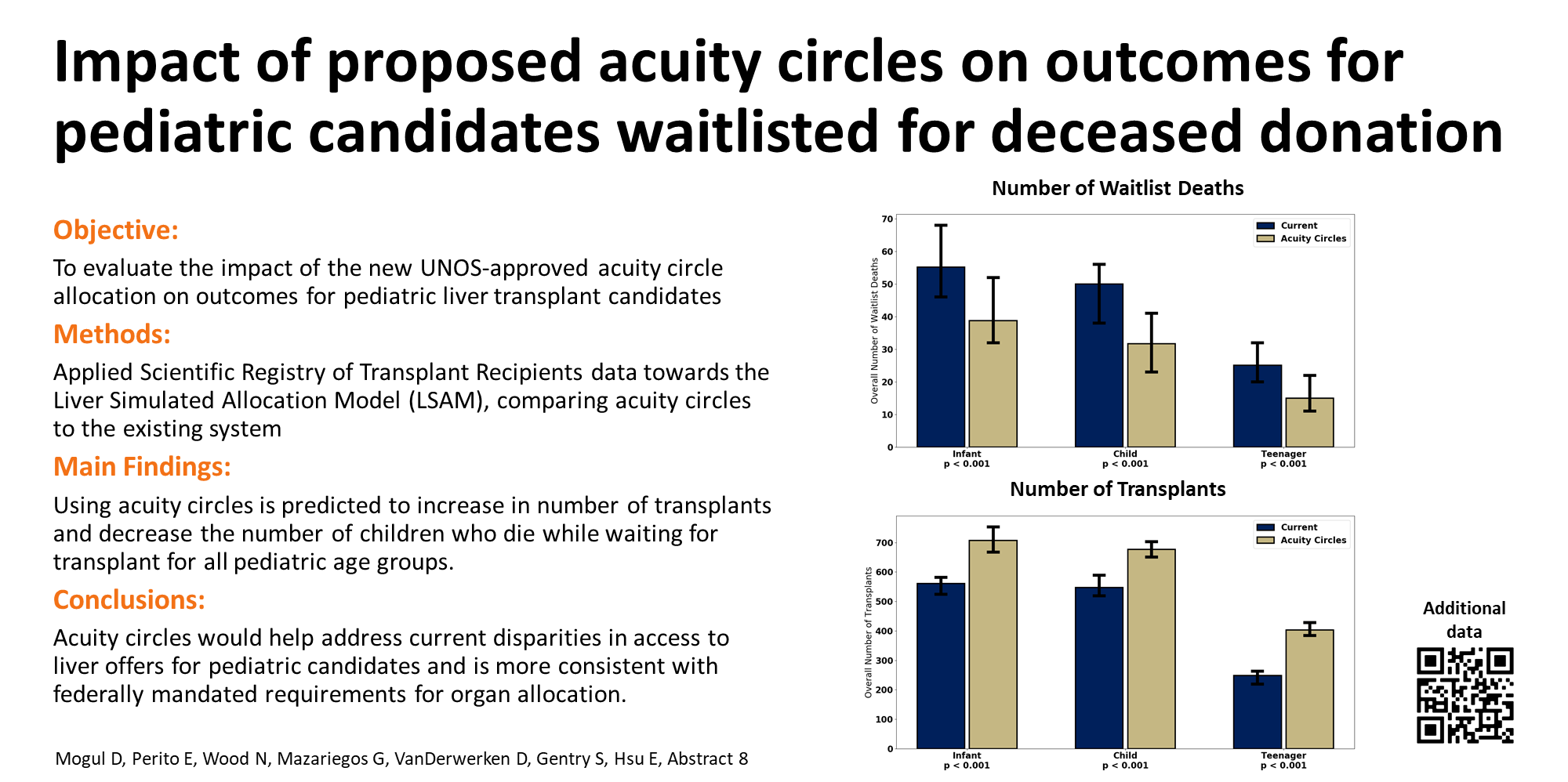 [Speaker Notes: 8 
IMPACT OF ACUITY CIRCLES ON OUTCOMES FOR PEDIATRIC LIVER TRANSPLANT CANDIDATES

Dr. Douglas Mogul1, Dr. Emily J. Rothbaum Perito2, Dr. Nicholas Wood3, Dr. George V. Mazariegos4, Dr. Douglas Vanderwerken3, Dr. Sommer Gentry3 and Dr. Evelyn K. Hsu, MD5, (1)Johns Hopkins University, (2)Pediatrics, Transplant Hepatology, University of California, San Francisco, (3)United States Naval Academy, (4)UPMC Children's Hospital of Pittsburgh, (5)Seattle Children's Hospital

Background: 
In December 2018, the United Network for Organ Sharing (UNOS) approved a new allocation scheme that allocates organs based on recipients’ geographic distance from a deceased donor (“acuity circles”) and their allocation score. Previous analyses suggested acuity circles would reduce waitlist mortality overall, but their impact on pediatric subgroups, by age and illness severity, was not considered. 

Methods: 
We applied Scientific Registry of Transplant Recipients data (7/1/2013-6/30/2016) towards the Liver Simulated Allocation Model (LSAM) to study the impact of the UNOS-approved Acuity Circles allocation vs the existing DSA/Region-based system. Leaving the total number of transplants constant, we examined outcomes by age (infant: <2 yr; child: 2-11 yr; adolescent: 12-18 yr) under 10 LSAM replications, reported as medians, and compared them using paired t-tests. 

Results: 
Acuity Circles allocation is projected to significantly increase transplants in infants (723 vs 576; p<0.001), children (696 vs 593; p<0.001), and adolescents (405 vs 257; p<0.001) compared to existing allocation, with fewer transplants in adults (16473 vs 16883; p<0.001). Acuity Circle allocation significantly decreased waitlist deaths in infants (21 vs 26; p<0.001), children (15 vs 20; p<0.001), and adolescents (9 vs 12; p<0.001) as well as adults (3670 vs 3869; p<0.001). Acuity Circle allocation is projected to increase transplants for status 1A candidates in all age groups but actually led to fewer transplants in status 1B infants (120 vs 128; p<0.001), children (110 vs 128; p<0.001) and adolescents (32 vs 37; p=0.02). Acuity circle allocation led to decreased median PELD/MELD at transplant for infants (29 vs 30; p=0.003), children (25 vs 29; p<0.001), adolescents (24 vs 30; p<0.001) but an increase for adults (32 vs 30; p<0.001). Acuity Circles allocation is projected to significantly increase the proportion of adolescent livers transplanted into pediatric recipients (0.69 vs 0.27; p<0.0001) and of child livers transplanted into pediatric recipients (0.86 vs 0.60; p<0.0001) but did not change the proportion of infant livers transplanted into pediatric recipients (1.0 vs 1.0; p=0.11). 

Conclusion: 
UNOS’ approved Acuity Circles allocation scheme is likely to increase the number of transplants for all children and improve waitlist mortality for children and adults. Acuity Circles allocation will help address current disparities in access to liver offers for pediatric candidates and is more consistent with federally-mandated requirements for organ allocation.

Disclosures:
Emily J. Rothbaum Perito – Shire: Grant/Research Support; Gilead: Grant/Research Support 
Evelyn K. Hsu – Abbvie: Grant/Research Support 
The following people have nothing to disclose: Douglas Mogul, George V. Mazariegos, Douglas Vanderwerken
Disclosure information not available at the time of publication: Nicholas Wood, Sommer Gentry]
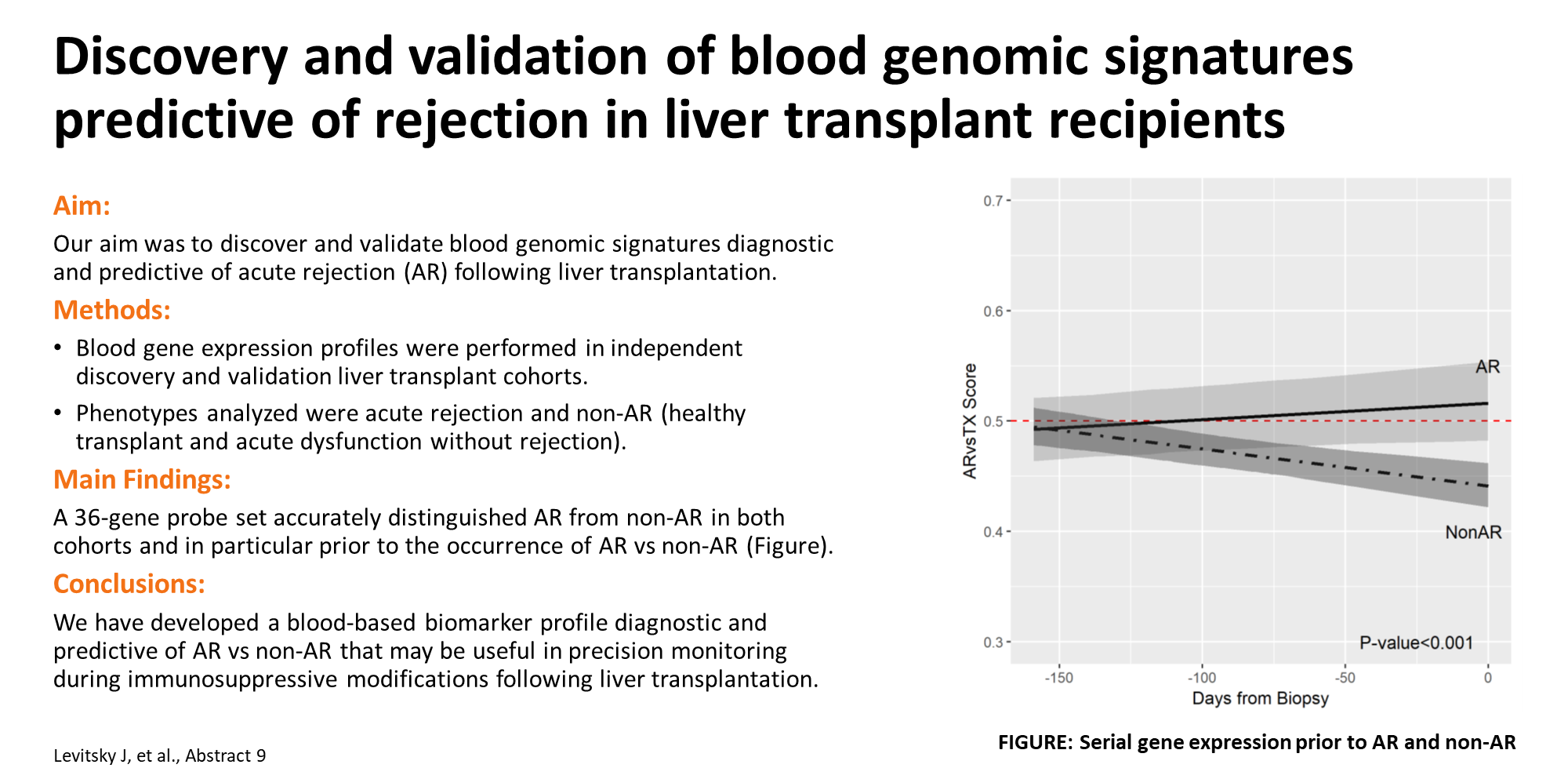 [Speaker Notes: 9 
DISCOVERY AND VALIDATION OF BLOOD GENOMIC SIGNATURES PREDICTIVE OF REJECTION IN LIVER TRANSPLANT RECIPIENTS

Dr. Josh Levitsky, MD, FAASLD1,2, Dr. Sumeet K Asrani, MD, MSc3, Prof. Thomas D Schiano4, Dr. Adyr Moss5, Dr. Kenneth D. Chavin, MD, PhD6, Charles M. Miller7, Kexin Guo8, Lihui Zhao2, Manoj Kandpal9, Dr. Nancy Bridges10, Merideth Brown10, Bill Barry11, Brian Armstrong11 and Dr. Michael M. Abecassis12, (1)Department of Medicine, Division of GI & Hepatology, Northwestern University, (2)Northwestern, (3)Liver Consultants of Texas, (4)Division of Liver Diseases, Icahn School of Medicine at Mount Sinai, (5)Mayo Clinic Arizona, (6)Case Western, (7)Cleveland Clinic Ohio, (8)Comprehensive Transplant Center, Northwestern University, (9)Department of Preventive Medicine, Northwestern University, Feinberg School of Medicine, (10)NIAID, (11)Rho Federal Systems Division, (12)Northwestern Memorial Hospital

Background: 
Non-invasive biomarker profiles of acute rejection (AR) could significantly impact the management of liver transplant recipients (LTR). Our aim was to discover and validate blood genomic signatures diagnostic and predictive of AR following LT. 

Methods: 
Peripheral blood was collected and processed following LT from recipient cohorts for discovery (NU biorepository) and validation (multi-center NIAID CTOT-14 study). Blood samples for gene expression profiling (Affymetrix GeneChip) were paired with for-cause biopsies in both cohorts and were characterized as AR or ADNR (acute dysfunction/no rejection) based on blinded central pathology reads. Samples from patients with longstanding stable graft function were used as controls (‘Transplant eXcellent’ – TX). CTOT-14 subjects had serial blood collections prior to AR, ADNR, and TX, as well as following AR treatment. 

Results: 
Gene expression data from the NU cohort (46 AR, 45 TX) samples were analyzed using random forest models to generate a training set of molecular classifiers selected based on predictive performance. A 36 gene probe set distinguished AR vs TX (AUC 0.92). The algorithm and 0.5 threshold were then locked and tested on the CTOT-14 validation cohort (14 AR, 28 ADNR, 50 TX samples), yielding an accuracy of 0.77, sensitivity 0.57, specificity 0.82, PPV 0.47, and NPV 0.87 for AR vs TX. The slopes of the probability scores were positive preceding AR and were statistically different than the negative slopes preceding TX and non-AR (TX + ADNR) (p=<0.001) (Fig. 1 and 2). The slope then turned negative following treatment of AR (Fig. 3). Ingenuity pathway analysis of differentially expressed AR genes used to populate the RF models mapped to hepatic proliferation pathways. 

Conclusion: 
We have developed a non-invasive biomarker profile diagnostic for AR vs TX. This profile is also predictive of the onset of AR, in the context of normal liver function tests prior to AR, and returns to non-AR following treatment. Further studies are needed to evaluate its clinical utility in precision immune monitoring during interventions (eg, immunosuppression minimization/withdrawal) following LT.

Disclosures
Josh Levitsky – Novartis: Speaking and Teaching; Novartis: Grant/Research Support; Eurofins/Viracor/Transplant Genomics Inc.: Advisory Committee or Review Panel; Eurofins/Viracor/Transplant Genomics Inc.: Stock Shareholder; Gilead: Speaking and Teaching 
The following people have nothing to disclose: Sumeet K Asrani, Thomas D Schiano, Kenneth D. Chavin, Kexin Guo, Manoj Kandpal, Michael M. Abecassis
Disclosure information not available at the time of publication: Adyr Moss, Charles M. Miller, Lihui Zhao, Nancy Bridges, Merideth Brown, Bill Barry, Brian Armstrong]
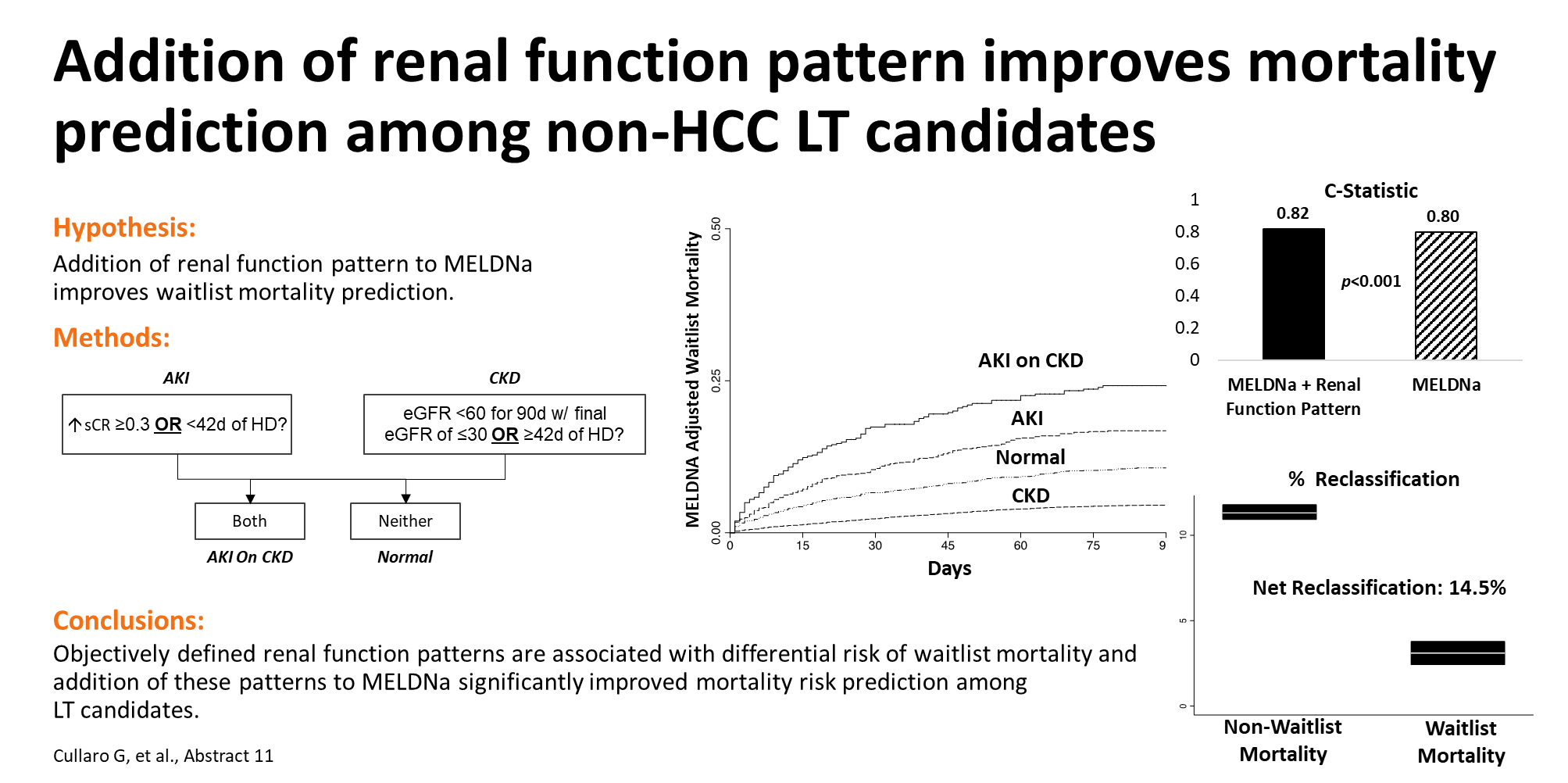 [Speaker Notes: 11
ADDITION OF RENAL FUNCTION PATTERN TO MELDNA IMPROVES MORTALITY PREDICTION AMONG NON-HCC LIVER TRANSPLANT CANDIDATES

Dr. Giuseppe Cullaro, University of California, San Francisco, Dr. Elizabeth C. Verna, MD, MS, Transplant Hepatology, Columbia University Medical Center and Dr. Jennifer Cindy Lai, MD, Medicine, University of California, San Francisco

Background: 
Renal function patterns (eg, AKI, CKD, AKI on CKD, or normal) have varying effect on the risk of waitlist mortality independent of the MELDNa score. We aimed to determine if the addition of renal function pattern to MELDNa improved waitlist mortality prediction. 

Methods: 
We studied non-status 1 US adults listed for liver transplant (LT) for ≥ 90 days (d) from 1/07 – 1/18. We excluded those receiving exception points. Patients were grouped by renal function pattern: AKI: an increase of ≥0.3 mg/dL in the last 7 days or < 42d of hemodialysis (HD); CKD: eGFR<60ml/min (by CKD-EPI) for 90d with a final eGFR<30ml/min or ≥42d of hemodialysis; AKI on CKD: meeting both criteria for AKI and CKD; Normal: meeting no criteria. Cox regression associated MELDNa and Renal Function Pattern at day 90 with waitlist mortality (death/delisting for sickness) within 90d (until day 180); Concordance (C) statistics compared discriminative ability; Net Reclassification Index (NRI) evaluated the percentage of patients correctly assigned a different predicted risk by adding the renal function pattern to MELDNa. 

Results: 
Of 20,715 LT candidates on the waitlist for 90d, 7% had AKI, 14% CKD, 3% AKI on CKD, and 76% normal renal function at day 90. The median MELDNa at day 90 was 17 (13 – 23). Of these patients, 1,795 (9%) died/were delisted for sickness with 90 days after enrollment (waitlist day 180). 
In bi-variable analysis, both the renal function pattern (as compared to normal: AKI: HR 1.2 [95CI 1.0-1.4]; CKD: HR 0.8 [95CI 0.6-0.9]; AKI on CKD: HR 1.6 [95 CI 1.3-2.0]) and MELDNa (HR 1.2 [95CI 1.1 – 1.2]) at enrollment were associated with death/delisting (p<0.01) by day 180. The addition of the renal function pattern to MELDNa significantly improved mortality prediction over MELDNa alone (c-stat: 0.82 v. 0.80, p<0.01). Compared with MELDNa alone, the addition of the renal function pattern correctly reclassified the risk of waitlist mortality in: 3.1% (2.4 – 3.8%) among patients that died/were delisted; 11.3% (10.9 – 11.8%) among patients who did not die and were not delisted. Overall, this led to an appropriate reclassification in 14.5% of patients. 

Conclusion: 
Objectively-defined patterns of renal dysfunction are associated with differential risk of waitlist mortality among LT candidates. The addition of Renal Function Patterns to MELDNa significantly improved mortality risk prediction, correctly adjusting the predicted risk in 14.5% of patients. Our data support the incorporation of the renal function pattern in prognosticating mortality risk among LT candidates listed for ≥ 90 days.

Disclosures:
Elizabeth C. Verna – Salix: Grant/Research Support; Gilead: Advisory Committee or Review Panel 
Jennifer Cindy Lai – Axcella Health, Inc: Consulting 
The following people have nothing to disclose: Giuseppe Cullaro]
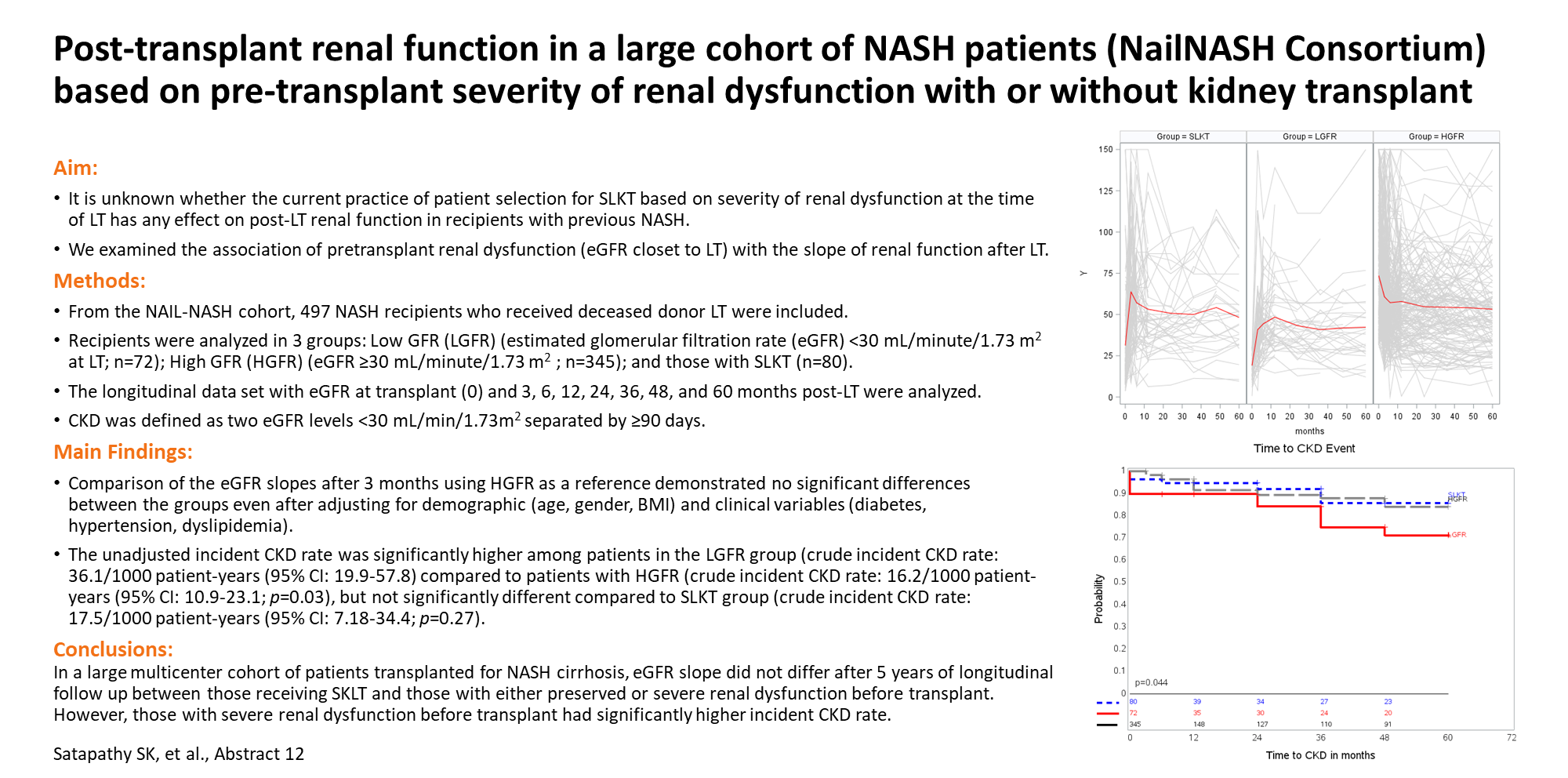 [Speaker Notes: 12 
POST-TRANSPLANT RENAL FUNCTION IN A LARGE COHORT OF NASH PATIENTS (NAILNASH CONSORTIUM) BASED ON PRE-TRANSPLANT SEVERITY OF RENAL DYSFUNCTION WITH OR WITHOUT KIDNEY TRANSPLANT

Sanjaya Kumar Satapathy1, Dr. Masahiko Yazawa2, Dr. Miklos Zsolt Molnar2, Dr. Yu Jiang3, Dr. Saleh Elwir4, Dr. James F. Trotter5, Arul M. Thomas6, Coleman I Smith7, Dr. Danielle Brandman8, Dr. Mohammad Shadab Siddiqui9, Dr. Mary E Rinella, MD, FAASLD10, Dr. Kymberly Watt, MD11 and NailNASH Consortium, (1)Division of Hepatology, Department of Medicine, Northshore University Hospital/Northwell Health, (2)Surgery, University of Tennessee Health Sciences Center, (3)School of Public Health, University of Memphis, (4)Baylor University Medical Center, (5)Baylor Health, Liver Consultants of Texas, (6)Georgetown University Hospital, (7)Transplant Institute, Medstar Georgetown University Hospital, (8)Department of Medicine, University of California, San Francisco, (9)Gastroenterology and Hepatology, Virginia Commonwealth University, (10)Feinberg School of Medicine, (11)Transplant, Mayo Clinic Rochester

Background: 
Nonalcoholic steatohepatitis (NASH) is the second leading indication for liver transplantation (LT). It is unknown whether the current practice of patient selection for SLKT based on severity of renal dysfunction at the time of LT has any effect on post-LT renal function in recipients with previous NASH. 

Methods: 
From the NailNASH consortium data set, we identified 497 NASH recipients who received deceased donor LT. Recipients were analyzed in 3 groups: Low GFR (LGFR) (estimated glomerular filtration rate (eGFR) <30 mL/minute/1.73 m2 at LT;n = 72); High GFR( HGFR) (eGFR ≥30 mL/minute/1.73 m2 ;n = 345); and those with SLKT (n = 80). The longitudinal data set with eGFR at transplant (0) and 3, 6, 12, 24, 36, 48, and 60 months post-LT. CKD was defined as two eGFR levels <30 mL/min/1.73m2 separated by ≥90 days. We examined the association of pretransplant renal dysfunction (eGFR closet to LT) with the slope of renal function after LT. 

Results: 
Mean age at LT was 61 ± 9 years, 47% male, 73% Caucasian. We censored follow up at 5 years. Figure 1and 2 represents the eGFR over time by group (over 12 months, and over 60 months respectively) with mean eGFR over time (red line). A change in the slope for eGFR at 3 months after LT was noted in all three groups, with an increase in eGFR in LGFR and SLKT groups and a decline in the HGFR group. After 3 months, eGFR in the LGFR group approached the baseline mean eGFR value of HGFR and SLKT groups. The difference between the eGFR slope before 3 months and after 3 months estimated by linear mixed-effects model was significant in all 3 groups (p<0.0001). Unadjusted differences in eGFR slope was significantly different between SLKT vs HGFR, and LGFR vs HGFR (p<0.0001), but not between SLKT vs LGFR (p=0.83) before 3 months. Comparison of the eGFR slopes after 3 months using HGFR as a reference demonstrated no significant differences between the groups even after adjusting for demographic (age, gender, BMI) and clinical variables (diabetes, hypertension, dyslipidemia). Overall unadjusted incident CKD rate was 19.3/1000 patient-years (95% CI: 14.2–42.2). The unadjusted incident CKD rate was significantly higher among patients in the LGFR group (crude incident CKD rate: 36.1/1000 patient-years (95% CI: 19.9–57.8) compared to patients with HGFR (crude incident CKD rate: 16.2/1000 patient-years (95% CI: 10.9-23.1; p=0.03) after Bonferroni correction for multiple testing, but not significantly different compared to SLKT group (crude incident CKD rate: 17.5/1000 patient-years (95% CI: 7.18-34.4; p=0.27). 

Conclusion: 
In a large multicenter cohort of patients transplanted for NASH cirrhosis, eGFR slope did not differ after 5 years of longitudinal follow up between those receiving SKLT and those with either preserved or severe renal dysfunction before transplant. However, those with severe renal dysfunction before transplant had significantly higher incident CKD rate.

Disclosures:
Sanjaya Kumar Satapathy – Intercept Pharma, Alexion, Dova: Speaking and Teaching; Gilead, Intercept, Dova, Bayer, Exact Sciences, Genfit, Conatus, Shire: Grant/Research Support; Bayer, Intercept, Dova: Advisory Committee or Review Panel 
James F. Trotter – Organox: Consulting 
Coleman I Smith – AbbVie: Grant/Research Support; Gilead: Grant/Research Support; Conatus: Grant/Research Support; Allergen: Grant/Research Support; Genfit: Grant/Research Support; Gilead: Speaking and Teaching 
Mary E Rinella – Pfizer: Consulting; Merck: Consulting; Allergan: Grant/Research Support; Echosens: Consulting; Intercept: Grant/Research Support; Enanta: Consulting; Enanta: Grant/Research Support; Novartis: Consulting; Viking: Consulting; Fractyl: Consulting; NGM Biopharmaceuticals: Consulting; Gilead: Consulting; Intercept: Consulting; Madrigal: Consult 
Kymberly Watt – BMS: Stock Shareholder; Viking: Stock Shareholder; Madrigal: Stock Shareholder; Arbutus: Stock Shareholder 
The following people have nothing to disclose: Masahiko Yazawa, Miklos Zsolt Molnar, Saleh Elwir, Arul M. Thomas, Danielle Brandman, Mohammad Shadab Siddiqui
Disclosure information not available at the time of publication: Yu Jiang]
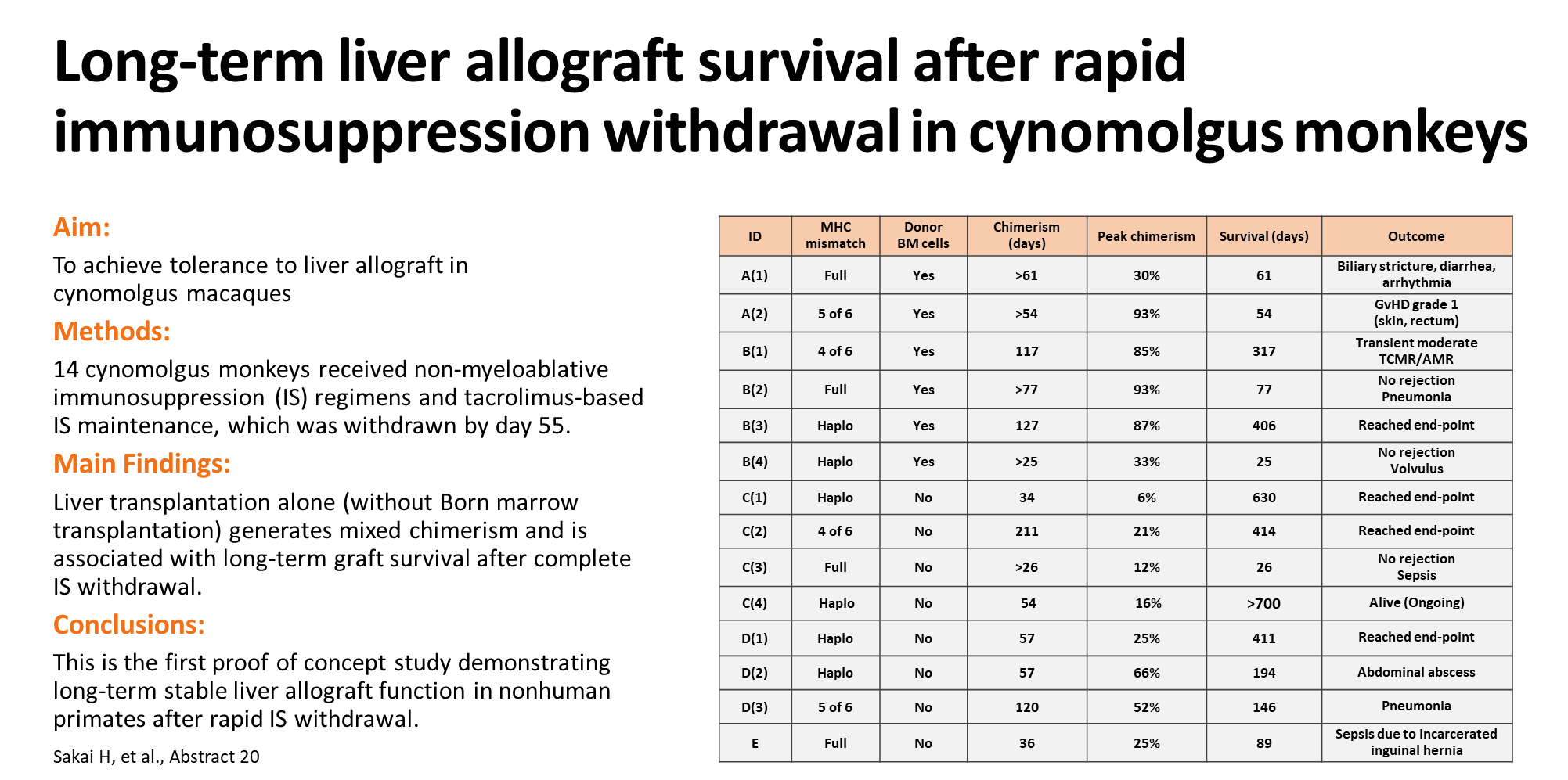 [Speaker Notes: 20
LONG-TERM LIVER ALLOGRAFT SURVIVAL AFTER RAPID IMMUNOSUPPRESSION WITHDRAWAL IN CYNOMOLGUS MONKEYS

Hiroshi Sakai1, Erik Berglund1, Sulemon Chaudhry1, Yojiro Kato1, Joshua Weiner1, Paula Alonso-Guallart1, Nathaly Llore1, Karina Bruestle1, Fanny Fredriksson1, Jeffrey Stern1, Dilrukshi Ekanayake-Alper1, Dr. Mercedes Martinez2, Genevieve Pierre1, Makenzie Danton1, Sigal Kofman1, Diane Ordanes1, Jay H. Lefkowitch3, Alina Iuga3, Tomoaki Kato4, Megan Sykes1 and Adam D. Griesemer1, (1)Columbia Center for Translational Immunology, Columbia University, (2)Department of Pediatrics, College of Physicians and Surgeons, Columbia University, (3)Department of Pathology and Cell Biology, College of Physicians and Surgeons, Columbia University, (4)Center for Liver Disease and Transplantation, New York Presbyterian Hospital, Columbia University Department of Surgery, NYC, NY

Background: 
Operational tolerance to liver allograft (LA) occurs in highly selected patients with stable liver function for several years. There is an unmet need for a safe and reliable protocol of tolerance induction that will permit early immunosuppression (IS) withdrawal. Herein, we investigated if tolerance to LA can be achieved in cynomolgus macaques using non-myeloablative preparative regimens. 

Methods: 
14 male cynomolgus monkeys received non-myeloablative IS regimens in the peri-operative period as per protocols described on table 1 with the goal of inducing tolerance. Subject received tacrolimus based IS maintenance for 55 days with goal of tacrolimus trough (15-25ng/ml) and then complete withdrawal on day 55. We systematically evaluated peripheral blood chimerism and graft function (liver enzymes and histology) until end point was reached. Our end points were graft rejection, GVHD, weight loss or survival >600 days and death. Protocols were modified based on clinical findings. Mechanistic studies were performed to better understand the responses to bone marrow and liver grafts. 

Results: 
All recipients developed multilineage mixed chimerism up to 211days (Table1). Animal A(2) developed grade 1 GVHD from POD24. The addition of anti-CD2 mAb on POD1 in Group B depleted donor CD8+ T effector memory (Tmem) and prevented GVHD while permitting mixed chimerism and extended IS-free graft survival. In Group C, passenger leukocytes in the liver promoted transient mixed chimerism without BMT. In this group, normal graft function without inflammation was seen in protocol biopsies >6 months, even when chimerism was lost and Tmem cells recovered. Additional dose of anti-CD2 mAb on POD55 or POD155 did not deplete Tmem due to elicited antibodies against anti-CD2 mAb in Group D. Increase of serum IL-6 levels during period of bacterial infection correlated with the expansion of Tmem associated with rejection crisis in Group D, while the expansion of Tmem was absent in Animal E that received anti-IL-6R mAbs. PD-1 expression on the CD8+ T cells in the liver allograft were upregulated in recipients with long term survival. 

Conclusion: 
This is the first proof of concept study demonstrating long-term stable LA function in nonhuman primates using a non-myeloablative treatment regimen to facilitate rapid IS withdrawal. The combination of anti-CD2 and anti-IL-6R mAbs contribute to control of Tmem responses. Liver transplantation alone (without BMT) generates mixed chimerism and is associated with long-term graft survival after complete IS withdrawal. The liver’s ability to modulate the activation of host T cells by PD-L1/PD-1 pathway may contribute to underlying mechanisms of tolerance to liver allografts.

Disclosures:
Erik Berglund – ITB-MED: Management Position 
Mercedes Martinez – Takeda: Advisory Committee or Review Panel; Intercept: Advisory Committee or Review Panel 
The following people have nothing to disclose: Hiroshi Sakai, Sulemon Chaudhry, Yojiro Kato, Joshua Weiner, Paula Alonso-Guallart, Nathaly Llore, Karina Bruestle, Fanny Fredriksson, Jeffrey Stern, Dilrukshi Ekanayake-Alper, Genevieve Pierre, Makenzie Danton, Sigal Kofman, Diane Ordanes, Jay H. Lefkowitch, Alina Iuga, Tomoaki Kato, Megan Sykes, Adam D. Griesemer]
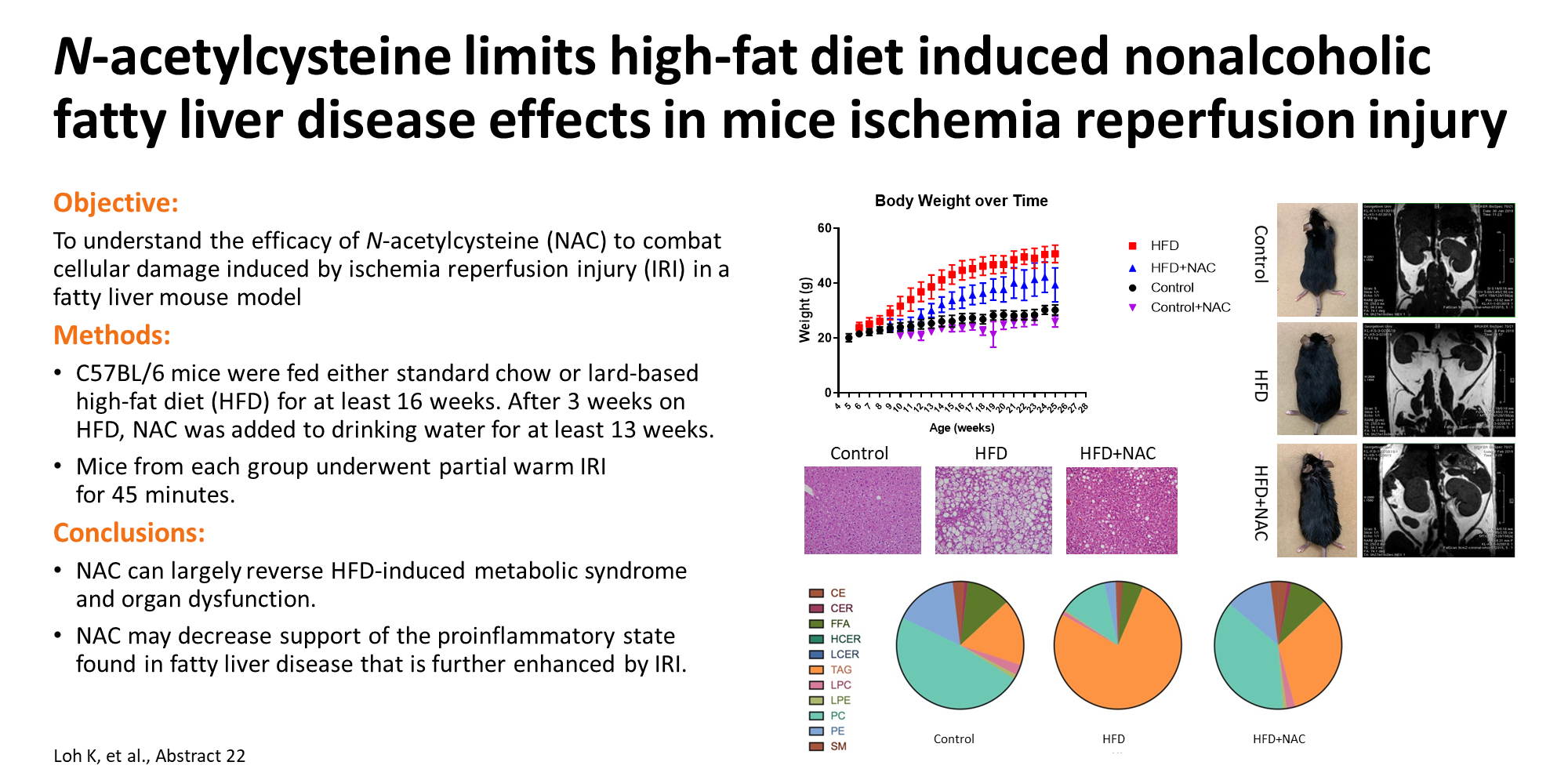 [Speaker Notes: 22 
N-ACETYLCYSTEINE LIMITS THE EFFECTS OF HIGH-FAT DIET INDUCED METABOLIC SYNDROME AND NONALCOHOLIC FATTY LIVER DISEASE IN A MOUSE MODEL OF ISCHEMIA REPERFUSION INJURY

Katrina Loh1,2, Leonid Belyayev2,3, Christopher Albanese4, Olga Rodriguez4, Henghong Li5, Wanxing Cui2, Dr. Thomas Fishbein2, Dr. Khalid M Khan2 and Alexander Kroemer2, (1)Children's National Medical Center, (2)Medstar Georgetown Transplant Institute, (3)Walter Reed National Military Medical Center, (4)Georgetown Lombardi Comprehensive Cancer Center, Georgetown University, (5)Georgetown University

Background: 
Obesity compounds pressure on liver transplantation (LTx): nonalcoholic fatty liver disease and metabolic syndrome precipitate more transplants, and more donor livers are steatotic and risk triggering severe ischemia reperfusion injury (IRI). To better understand the dynamics of these challenges, we studied a fatty liver mouse model and the efficacy of antioxidants to combat IRI-induced cellular damage. 

Methods: 
A C57BL/6 mouse model for fatty liver disease was established via a lard-based high fat diet (HFD) for at least 16 weeks. Controls were fed a standard chow diet. After 3 weeks, N-acetylcysteine (NAC) was added to drinking water (1% solution) for a cohort of HFD mice for at least 13 weeks. Weights were monitored and intra-peritoneal glucose tolerance test (IPGTT) assessed development of diabetes mellitus (DM). MRI quantified visceral fat and changes in fat composition. Mice were sacrificed at 24-29 weeks old; serum liver chemistries were measured. Livers were sectioned and processed for immunohistochemistry (IHC) and lipid analysis. Mice from each group underwent partial warm IRI for 45 minutes and were sacrificed 24 hours later. 

Results: 
HFD mice gained significantly more weight than NAC mice, averaging a final weight of 50g and 39g, respectively, compared to 30g in controls. Liver weights also differed drastically: HFD 2.7g; NAC 1.4g; and control 1.6g. By IHC, HFD liver parenchyma was largely steatotic (>66%) with balloon degeneration. NAC livers had notably less parenchymal changes and a decreased microvesicular steatosis percentage, suggesting that NAC reversed HFD-induced steatosis. 
IPGTT showed both HFD and NAC mice had an increased chance of developing DM. While fewer NAC mice developed DM, a significant portion had impaired glucose tolerance compared to controls. MRI confirmed that HFD mice accumulated more visceral and hepatic fat and NAC mice had similar fat percentages to controls. Nuchal fat comparisons showed that HFD mice, unlike controls and NAC mice, had a loss of brown fat to white fat ratio, suggesting ongoing changes in the metabolic state of HFD mice. IRI groups had elevated serum liver transaminases versus non-IRI groups; liver transaminases in NAC closely resembled controls. Lipidomics analysis revealed marked differences in ion composition between groups and significant elevations in concentrations of free fatty acids and triacylglycerols (TAG) in the HFD group compared to control and NAC. Relative percentage comparison showed a similar composite of lipids in NAC and control groups. 

Conclusion: 
NAC can largely reverse HFD-induced metabolic syndrome and organ dysfunction in a mouse model. NAC may also decrease support of the proinflammatory state found in fatty liver disease that is further enhanced by IRI. Translation of these findings to human LTx may allow for targeted intervention to better utilize marginal organs and prevent graft failure.

Disclosures
The following people have nothing to disclose: Katrina Loh, Katrina Loh, Wanxing Cui, Khalid M Khan, Alexander Kroemer
Disclosure information not available at the time of publication: Leonid Belyayev, Christopher Albanese, Olga Rodriguez, Henghong Li, Thomas Fishbein]